DDP Update
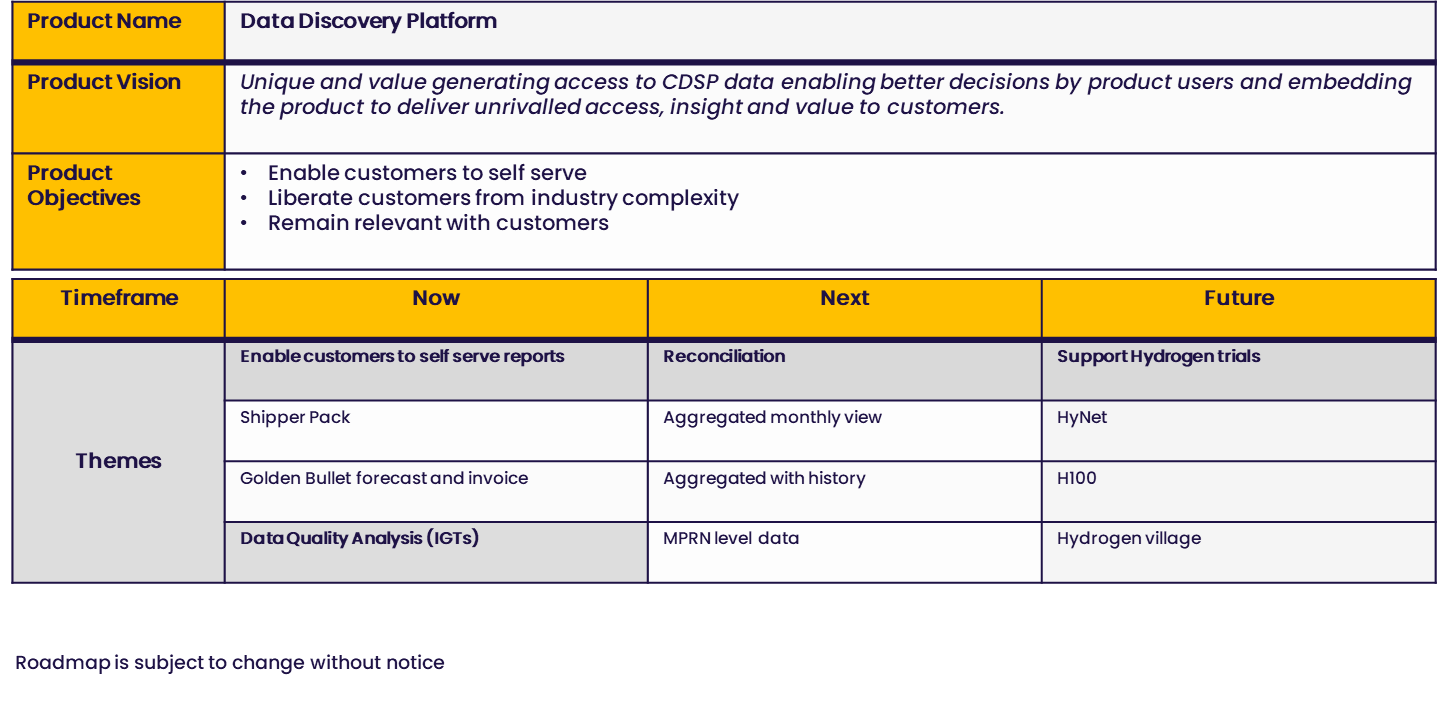 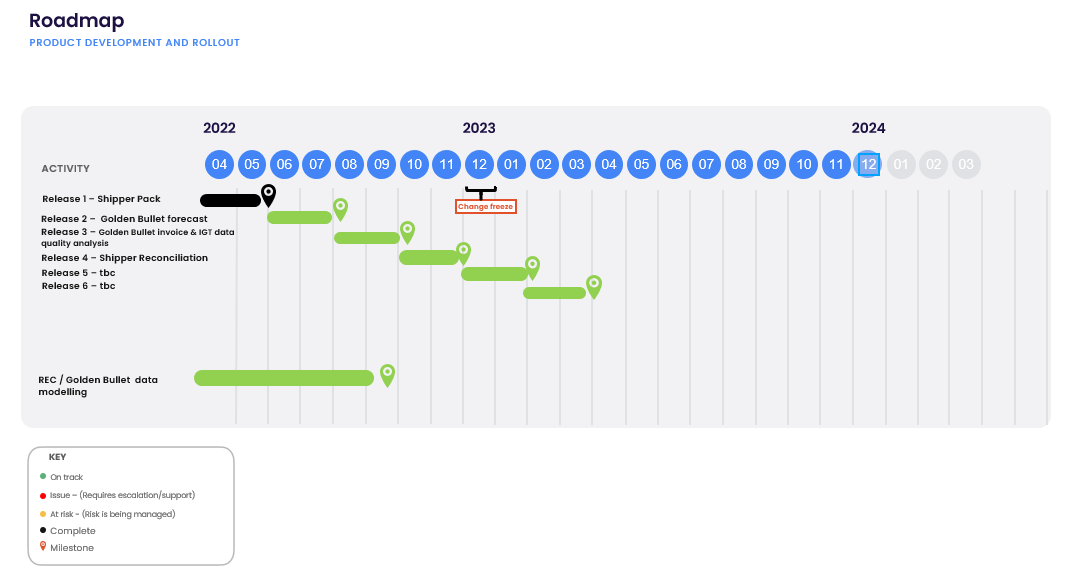 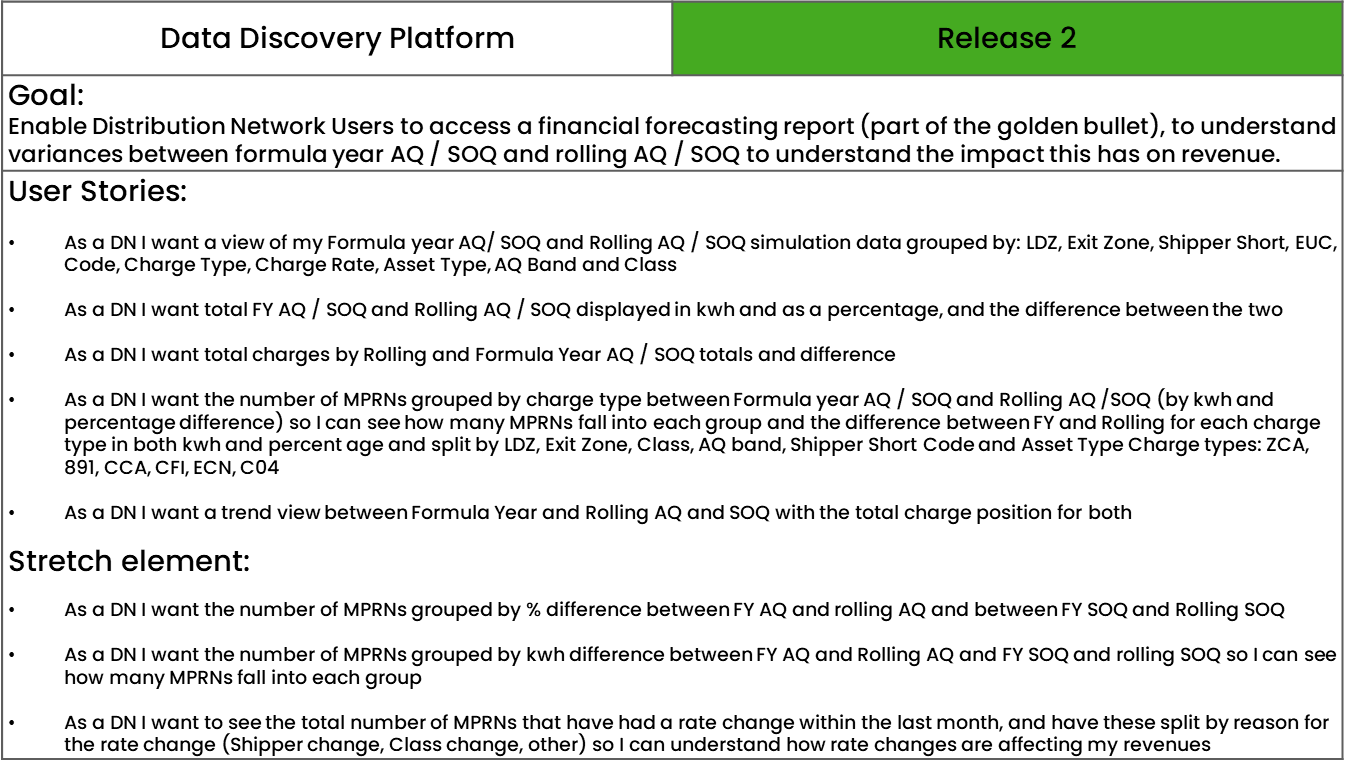 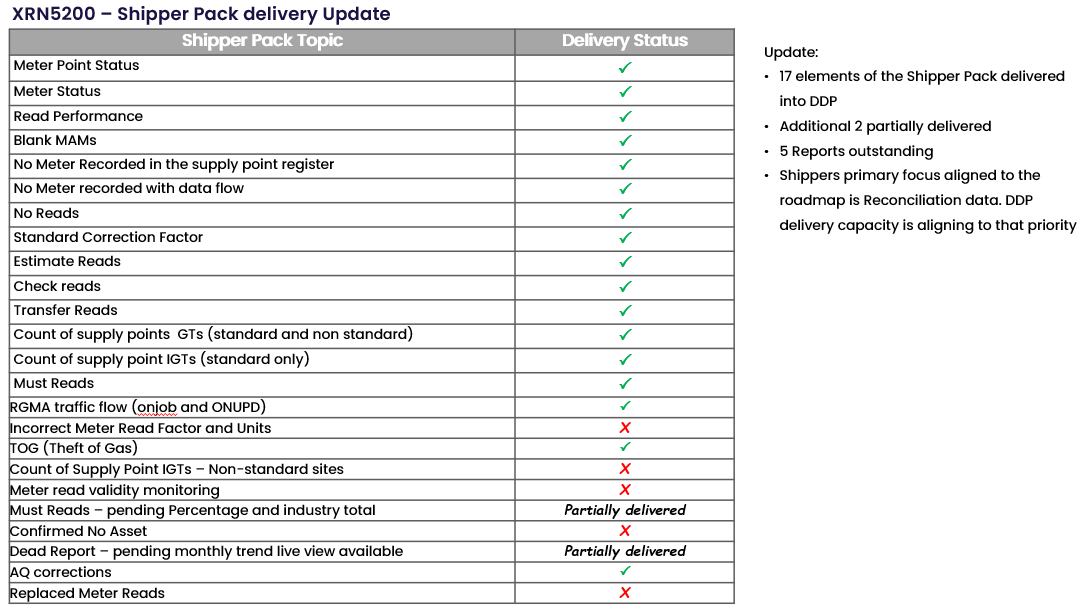